Integración educativa e social do alumnado adoptado
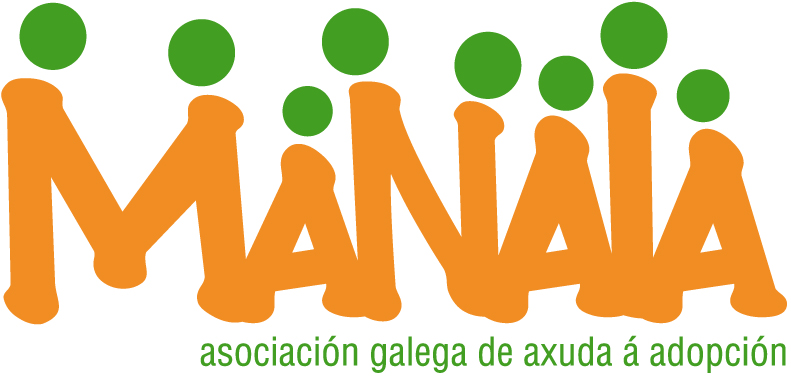 Ponteveda, 7 de maio de 2015
[Speaker Notes: Chus: 2,00
Presentación
Estructura de la presentación]
Reflexións prácticas cara unha escola inclusiva
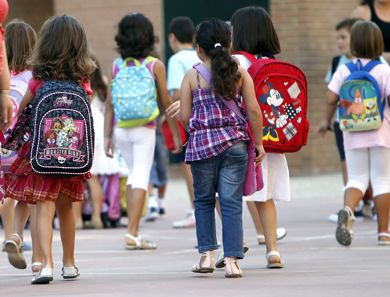 Diversidade familiar


Racismo


Metodoloxía
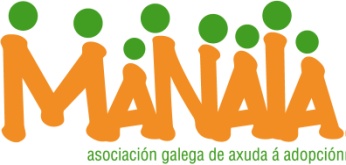 Diversidade familiar
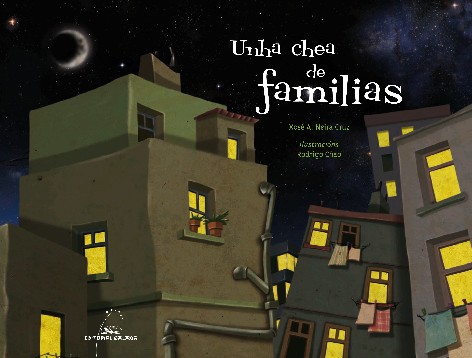 Concepto de familia

Adopción na aula
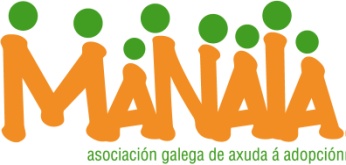 [Speaker Notes: Que é a familia
Unha familia na que todos collan
Variedades familiares e facer fincapé no traballo da adopción na escola: comunicación fluída, etapa da súa historia,
Non personalizar, busca de recursos para traballar , incluír dentro da diversidade, linguaxe axeitada.
Infantil: modelos familiares contos
Primaria: dentro do equipo distrubuír roles
Secundaria: a evolución da familia ao longo da historia, documentais, estadísticas, series, a evolución da publicidade, roles do home e a muller…]
Día da familia
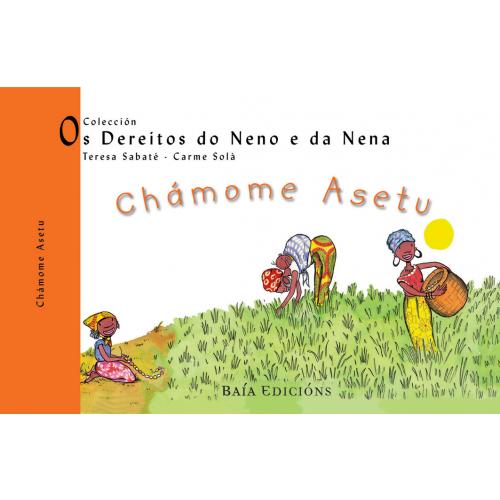 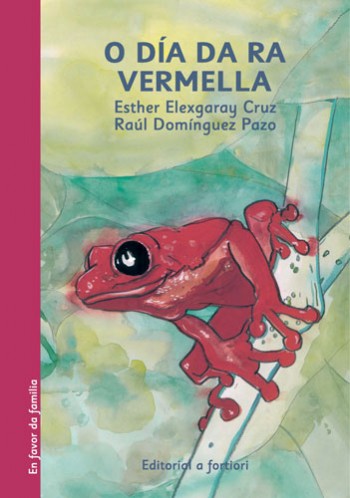 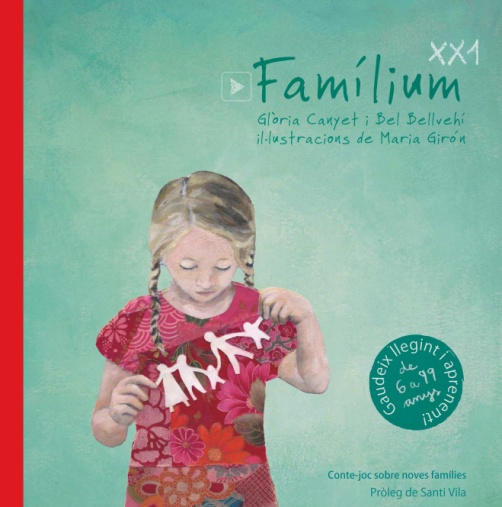 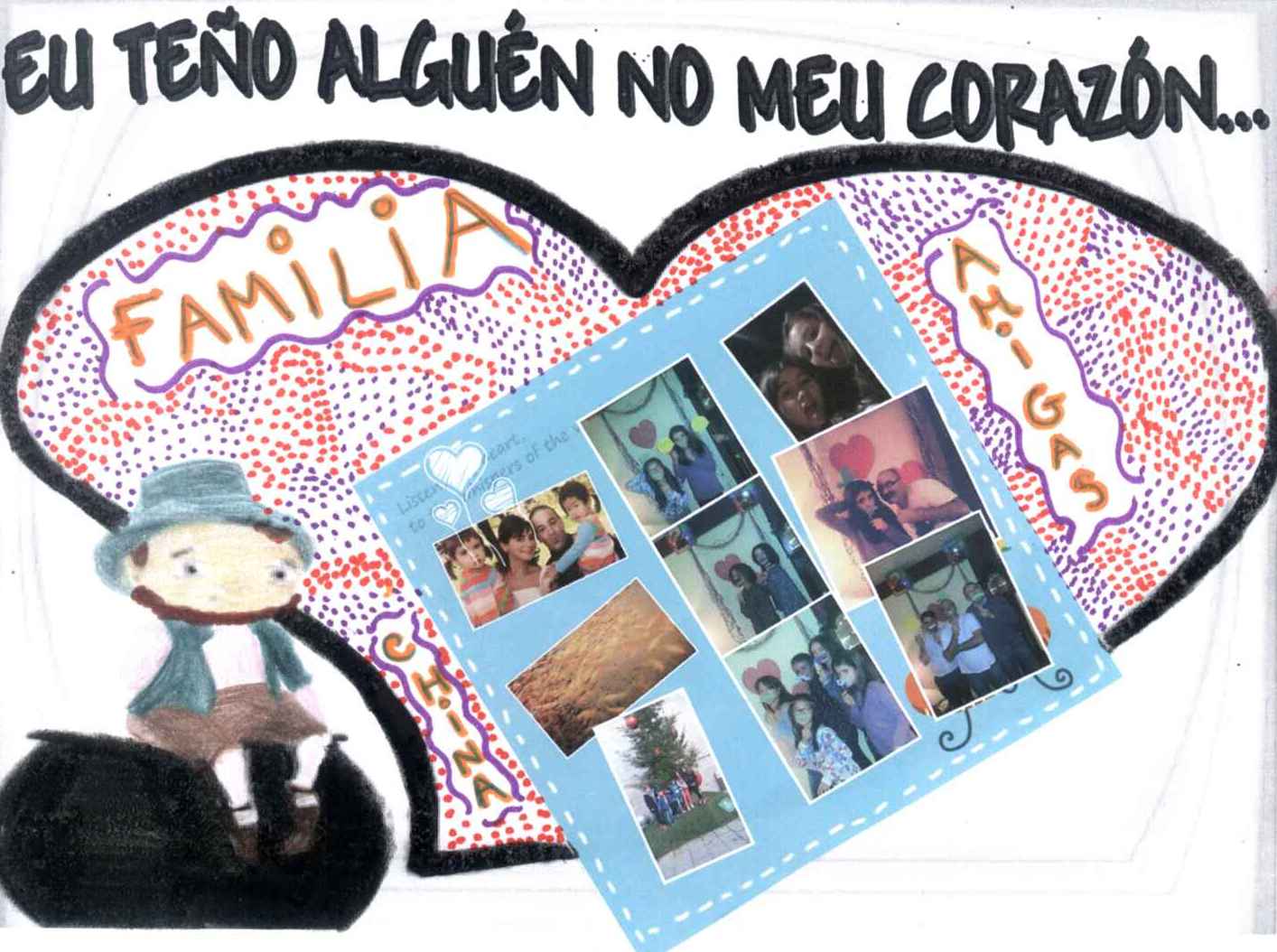 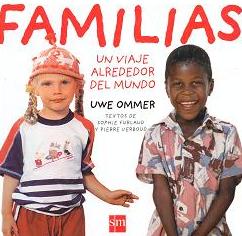 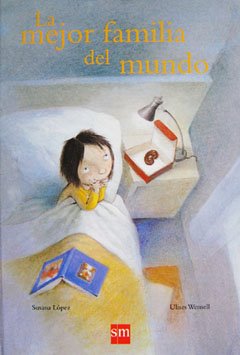 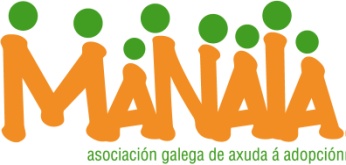 [Speaker Notes: Sustituir día do pai-nai por día da familia: 15 de maio]
Aspectos biográficos
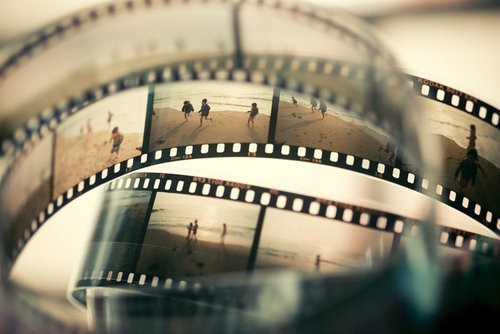 Foto de bebé


Datos de nacemento


Biografía
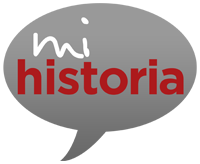 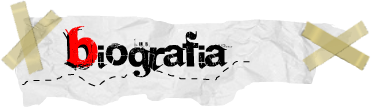 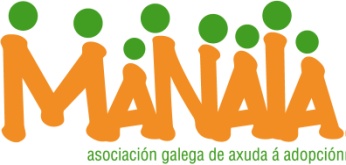 Xenética
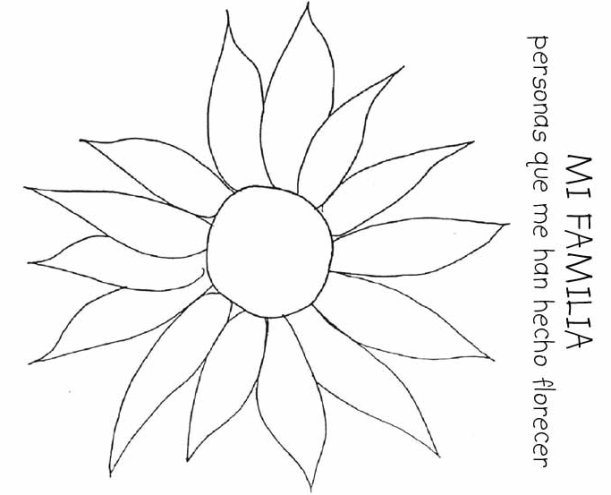 Árbore xenealóxica








Actividades de xenética
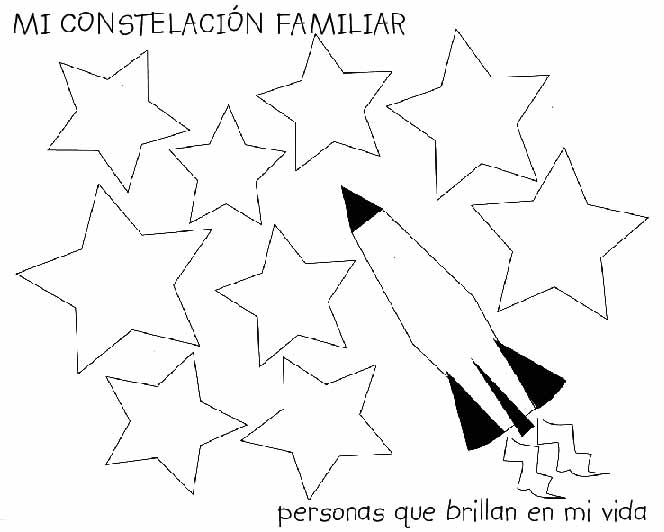 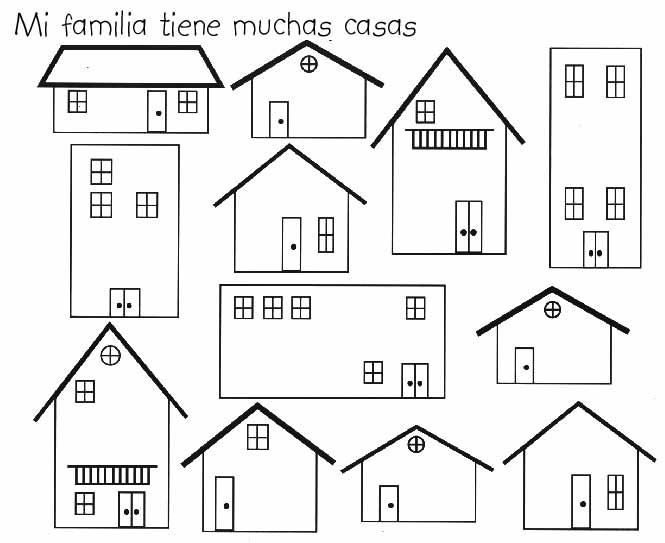 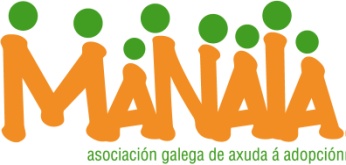 [Speaker Notes: Partindo de que as familias non se basean soamente en lazos biolóxicos
Outras formas de árbore xenealóxica: personaxes de ficción, posibilidade de incluír raíces…
Presentar supostos non personalizados
Traballo en equipo intercambiando roles]
Linguaxe
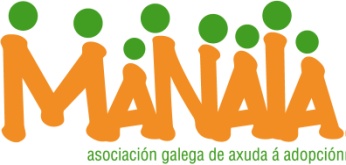 Racismo
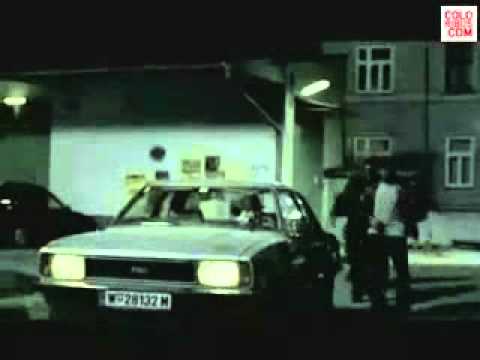 Conductas racistas

Papel do educador/a
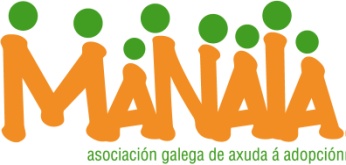 Mundo de cores
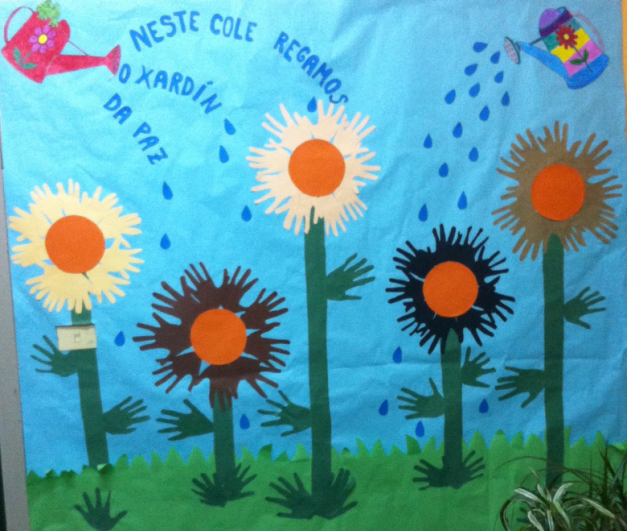 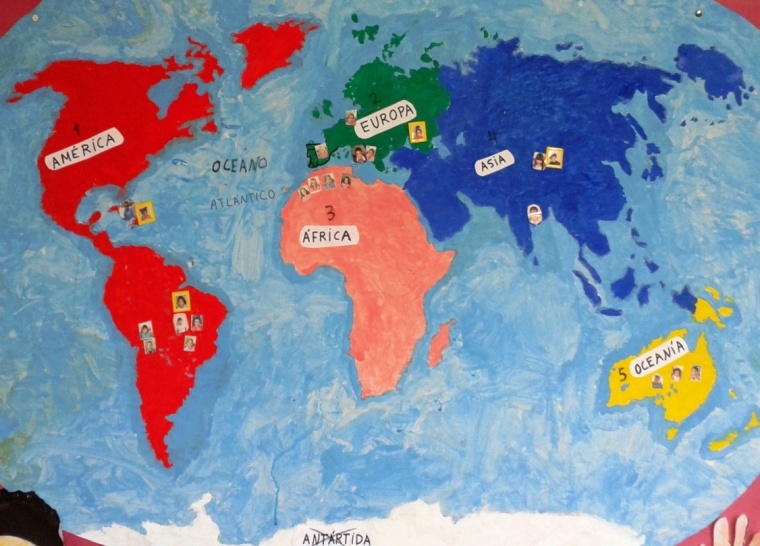 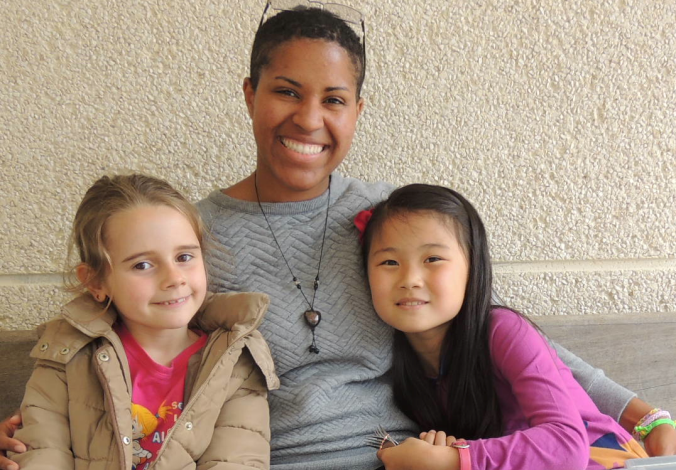 País de orixe

Estereotipos 

Novos referentes
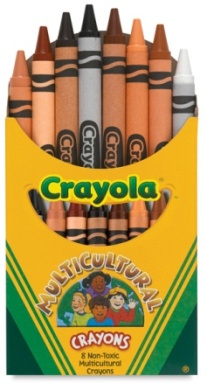 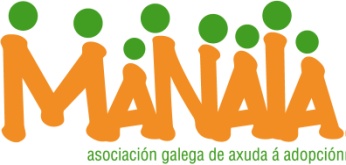 [Speaker Notes: Pais de orixe: comunicación familia-escola. O momento. Non presupoñer coñecementos do país por parte do neno-a
Estereotipos: murais, bibliografía, linguaxe, cor carne…
Novos referentes: persoaxes famosos, biografías, semana historia negra, visitas ao centro, documentais…]
Metodoloxía
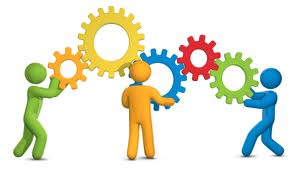 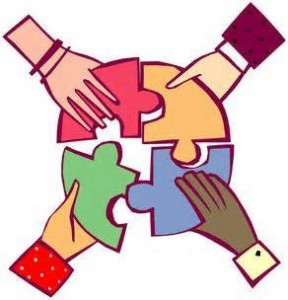 Metodoloxía aberta

Traballo cooperativo
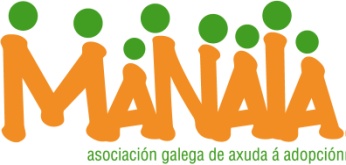 [Speaker Notes: Metodoloxía aberta, flexibilidade, 
Características do traballo cooperativo: ferramenta inclusiva, respecto á diversidade
Dinámicas e estructuras cooperativas]
Dinámicas e estructuras cooperativas
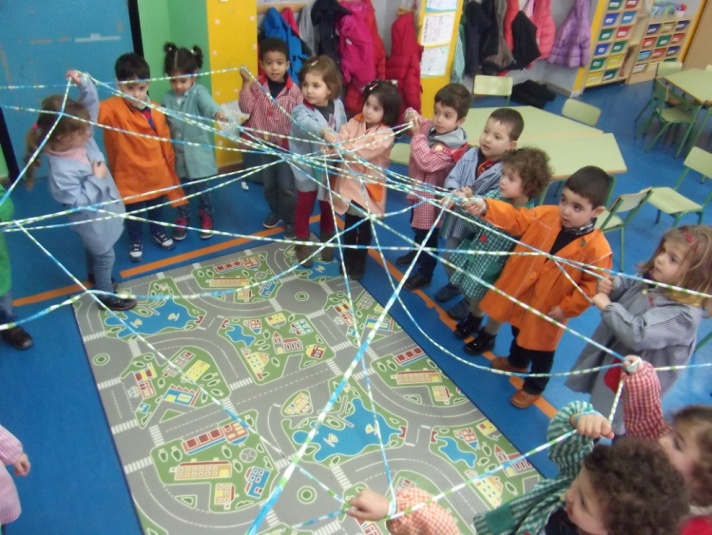 A tearaña

A maleta

 Lectura compartida
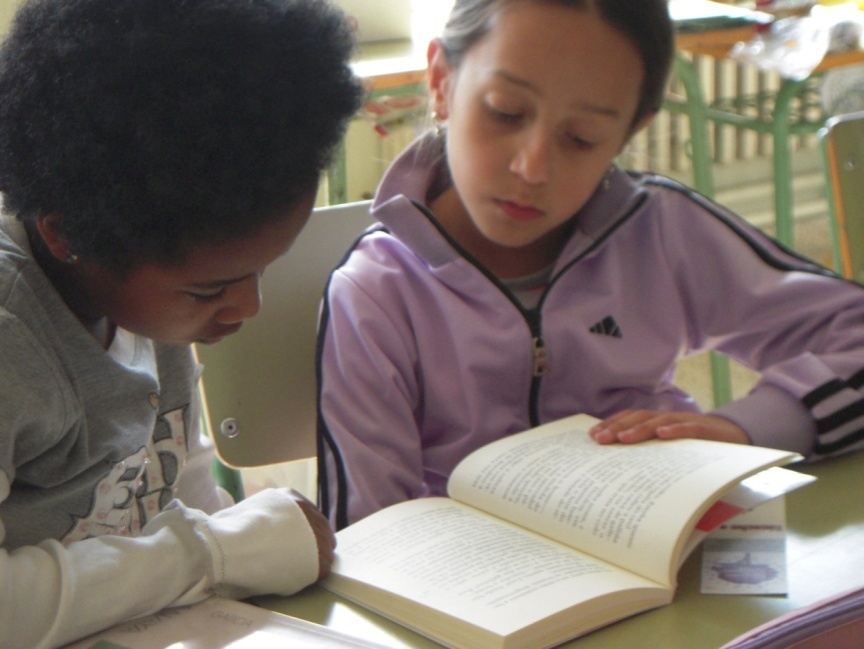 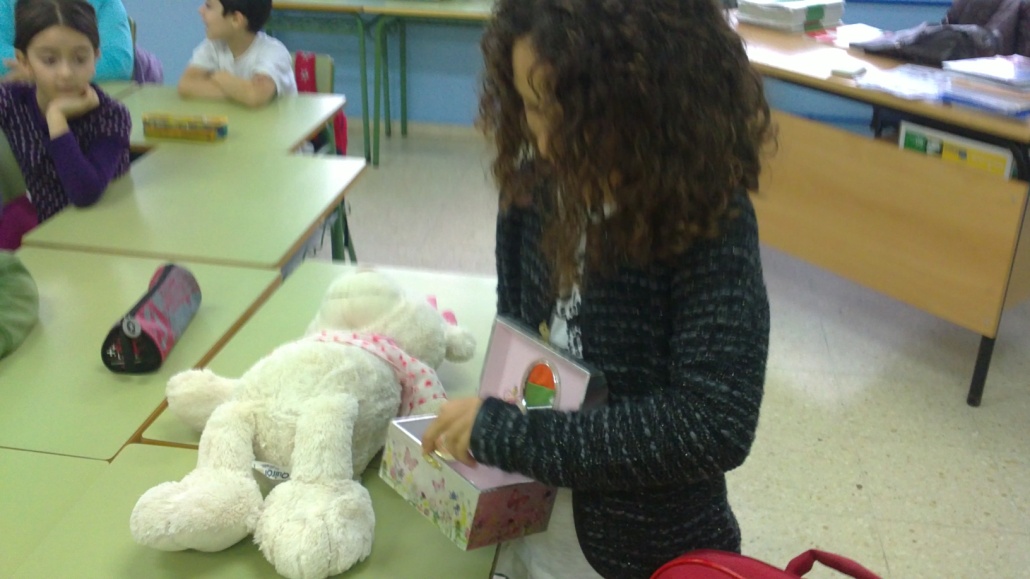 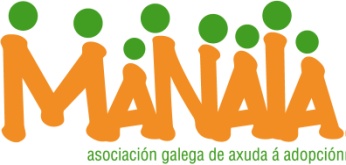 Decálogo Escola e Adopción
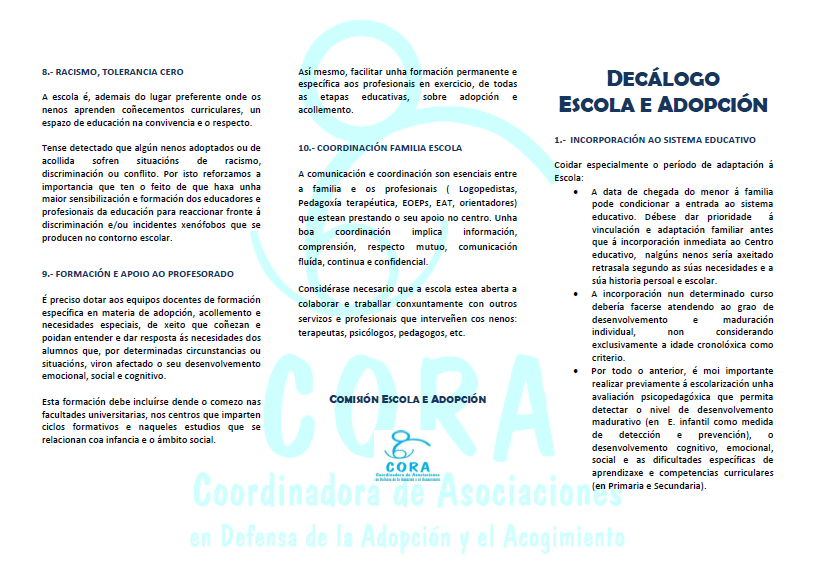 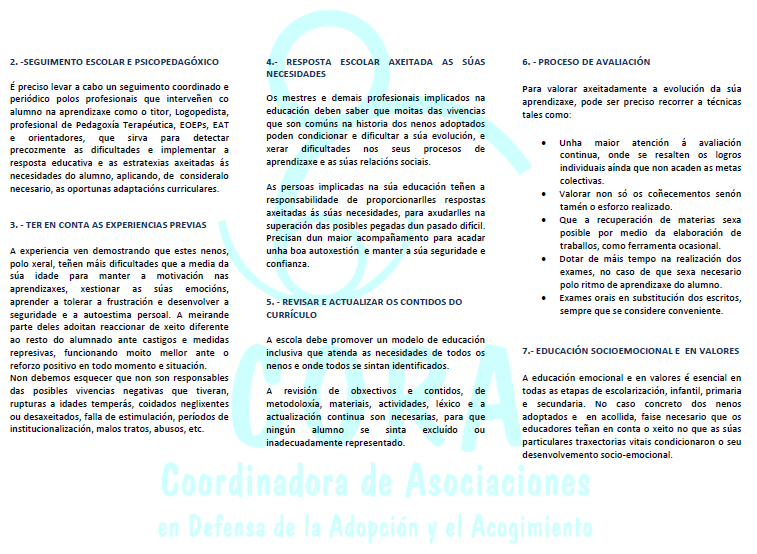 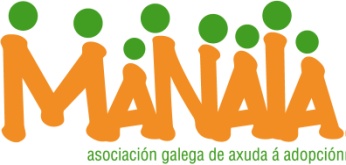 “VETE Y VIVE”
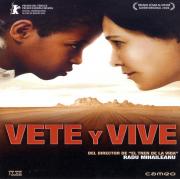 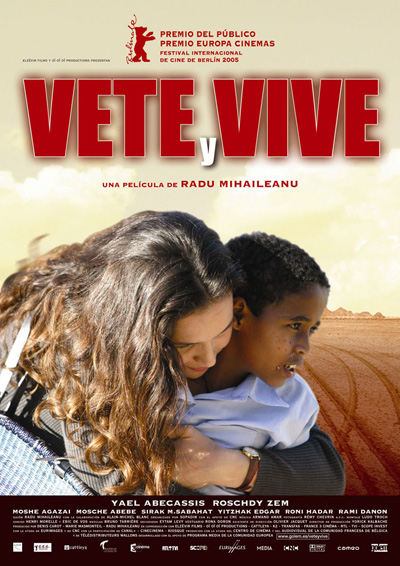 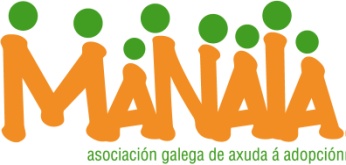 Aportacións
Aspectos relevantes tratados no curso que  consideras importantes para o traballo na aula.

Temas non traballados que pensas deberían ter sido considerados.

Aspectos que cambiarías: temática, duración, metodoloxía…
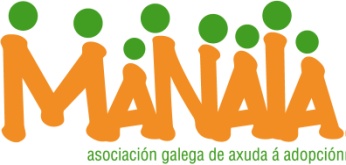 [Speaker Notes: De cara a novo curso: aportacións/suxestións para mellora
Folio xiratorio: traballo en equipo]
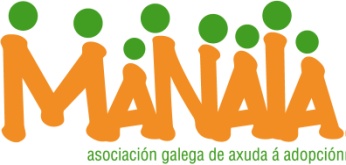 MOITAS GRAZAS

           Equipo de Educación Manaia

          educacionmanaia@gmail.com

                  http://www.manaia.es